Hier de titel van de presentatie invoegen
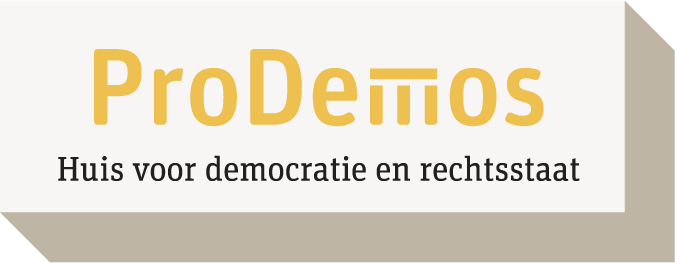 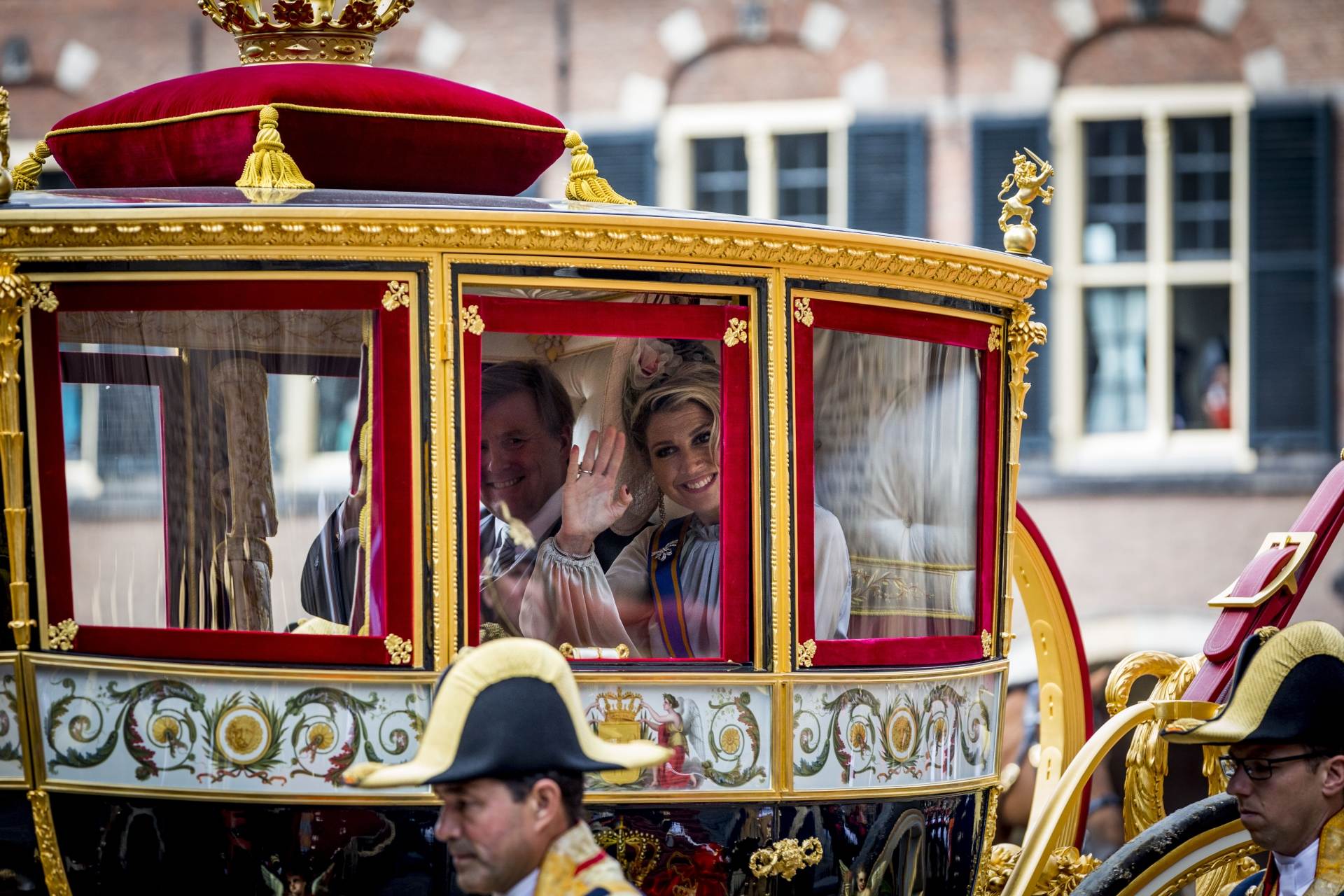 De slimste leerling - Prinsjesdag
De slimste leerling - Prinsjesdag
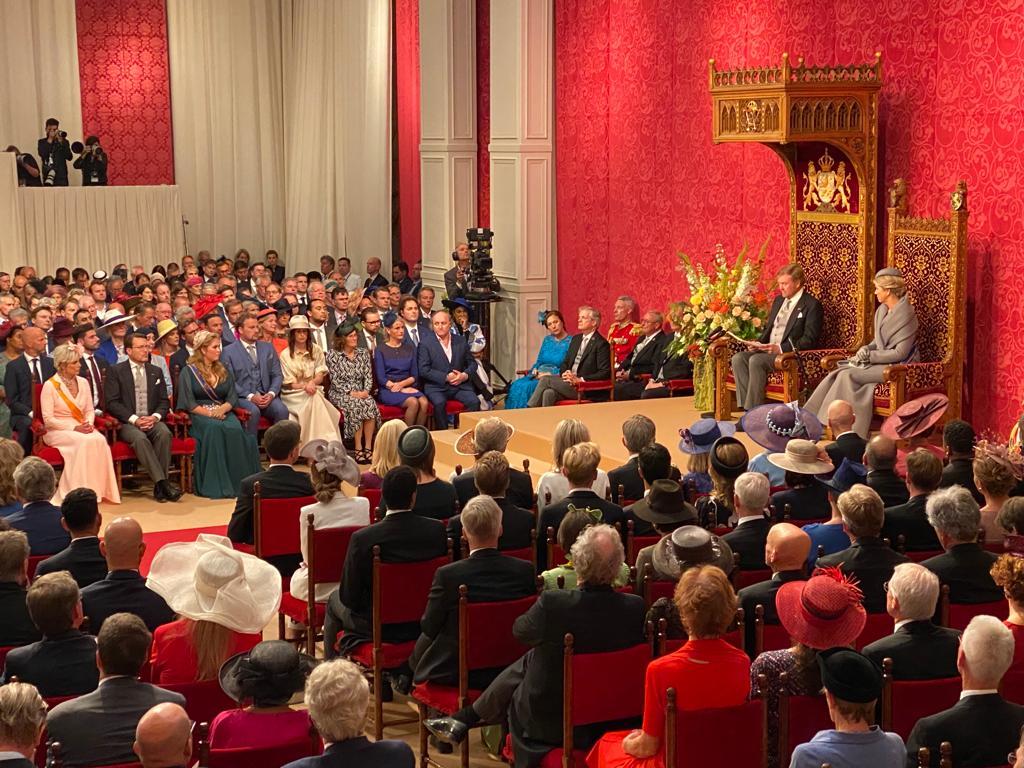 Ronde 1 - 3-6-9
[Speaker Notes: Beeld: Tweedekamer.nl]
De slimste leerling - Prinsjesdag
Wanneer is het Prinsjesdag?
3
6
9
12
15
1
2
4
5
7
8
10
11
13
14
[Speaker Notes: Wanneer is het Prinsjesdag? [3e dinsdag van september / dinsdag 17 september 2024]]
De slimste leerling - Prinsjesdag
Wat zit er, naast de rijksbegroting, in het koffertje?
3
6
9
12
15
1
2
4
5
7
8
10
11
13
14
[Speaker Notes: Wat zit er, naast de rijksbegroting, in het koffertje? [De Miljoenennota]]
De slimste leerling - Prinsjesdag
Wie schrijft de troonrede?
3
6
9
12
15
1
2
4
5
7
8
10
11
13
14
[Speaker Notes: Wie schrijft de troonrede? [De ministers, onder leiding van de minister-president]]
De slimste leerling - Prinsjesdag
Welke letters staan er op de troon van de Koning?
3
6
9
12
15
1
2
4
5
7
8
10
11
13
14
[Speaker Notes: Welke letters staan er op de troon van de koning? [WA; de initialen van de voornamen van de Koning]]
De slimste leerling - Prinsjesdag
Hoe heet het debat waarin de Tweede Kamer na Prinsjesdag de plannen van de regering bespreekt?
3
6
9
12
15
1
2
4
5
7
8
10
11
13
14
[Speaker Notes: Hoe heet het debat waarin de Tweede Kamer na Prinsjesdag de plannen van de regering bespreekt? [De Algemene Beschouwingen]]
De slimste leerling - Prinsjesdag
Wie is het staatshoofd van Nederland?
3
6
9
12
15
1
2
4
5
7
8
10
11
13
14
[Speaker Notes: Wie is het staatshoofd van Nederland? [Koning Willem Alexander]]
De slimste leerling - Prinsjesdag
Wat staat er in de troonrede?
3
6
9
12
15
1
2
4
5
7
8
10
11
13
14
[Speaker Notes: Wat staat er in de troonrede? [De plannen van de regering (voor het komende politieke jaar)]]
De slimste leerling - Prinsjesdag
Wie vormen samen de Staten-Generaal?
3
6
9
12
15
1
2
4
5
7
8
10
11
13
14
[Speaker Notes: Wie vormen samen de Staten-Generaal? [De Eerste en Tweede Kamer]]
De slimste leerling - Prinsjesdag
Wie presenteert het koffertje in de Tweede Kamer?
3
6
9
12
15
1
2
4
5
7
8
10
11
13
14
[Speaker Notes: Wie presenteert het koffertje in de Tweede Kamer? [De minister van Financiën / Eelco Heinen]]
De slimste leerling - Prinsjesdag
Vanaf welk paleis wordt de balkonscène gehouden?
3
6
9
12
15
1
2
4
5
7
8
10
11
13
14
[Speaker Notes: Vanaf welk paleis wordt de balkonscène gehouden? [Paleis Noordeinde]]
De slimste leerling - Prinsjesdag
Welke 2 dochters van Willem-Alexander zijn aanwezig op Prinsjesdag?
3
6
9
12
15
1
2
4
5
7
8
10
11
13
14
[Speaker Notes: Welke 2 dochters van Willem-Alexander zijn aanwezig op Prinsjesdag? [Prinses Amalia en prinses Alexia; prinses Ariane is nog minderjarig]]
De slimste leerling - Prinsjesdag
Welk kledingstuk hoort bij Prinsjesdag?
3
6
9
12
15
1
2
4
5
7
8
10
11
13
14
[Speaker Notes: Welk kledingstuk hoort bij Prinsjesdag? [Hoedje]]
De slimste leerling - Prinsjesdag
In welk gebouw wordt de troonrede voorgelezen?
3
6
9
12
15
1
2
4
5
7
8
10
11
13
14
[Speaker Notes: In welk gebouw wordt de troonrede voorgelezen? [De Koninklijke Schouwburg in Den Haag]]
De slimste leerling - Prinsjesdag
Uit hoeveel woorden bestond de laatste troonrede? Je mag er 10% naast zitten.
3
6
9
12
15
1
2
4
5
7
8
10
11
13
14
[Speaker Notes: Uit hoeveel woorden bestond de laatste troonrede? Je mag er 10% naast zitten. [2546 woorden; dus tussen 2553 en 2800 is goed]]
De slimste leerling - Prinsjesdag
Hoe noemen we de Koning en de ministers samen?
3
6
9
12
15
1
2
4
5
7
8
10
11
13
14
[Speaker Notes: Hoe noemen we de koning en de ministers samen? [De regering]]
De slimste leerling - Prinsjesdag
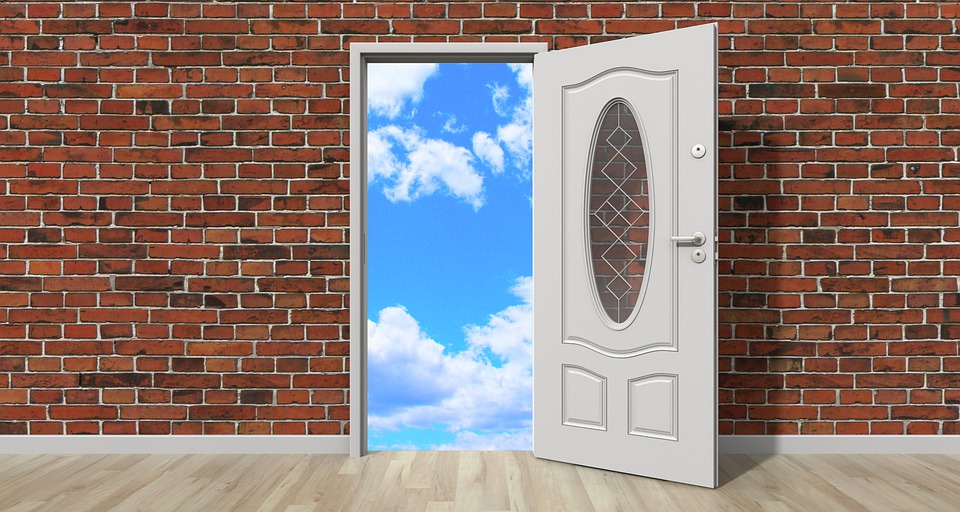 Ronde 2 - Open deur
De slimste leerling - Prinsjesdag
Wat weet je van minister-president Schoof?
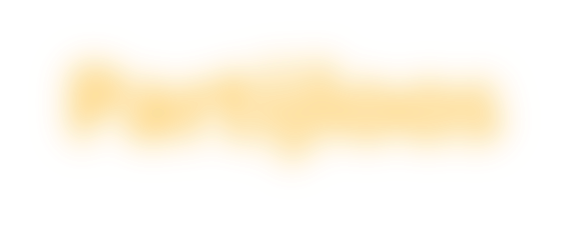 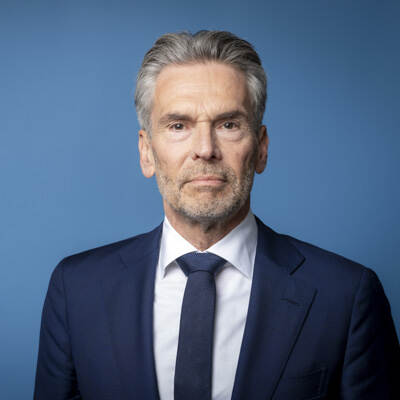 Partijloos
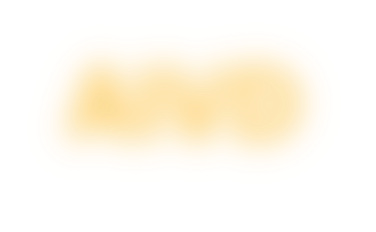 AIVD
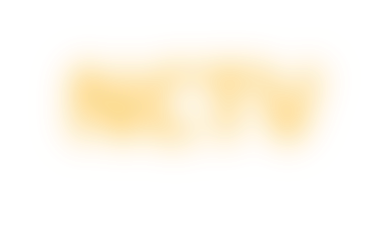 NCTV
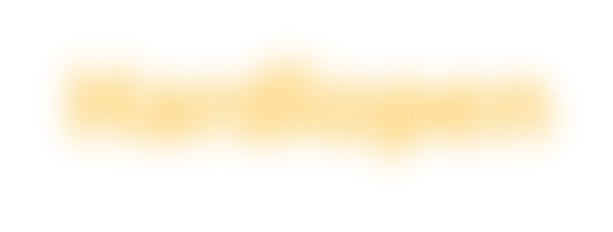 Hardlopen
[Speaker Notes: Partijloos
AIVD
NCTV
Hardlopen

Beeld: Rijksoverheid.nl]
De slimste leerling - Prinsjesdag
Wat weet je van de Staten-Generaal?
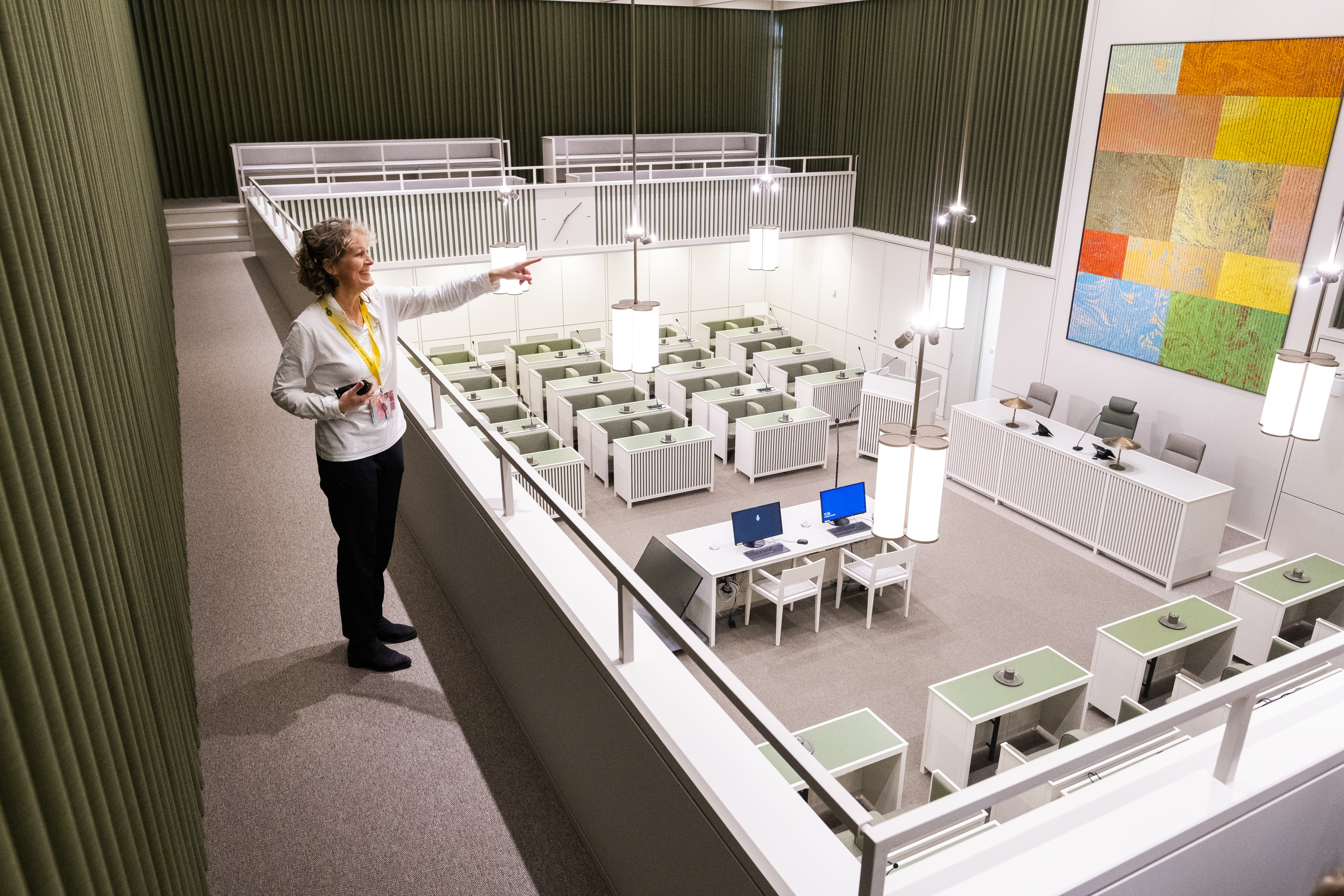 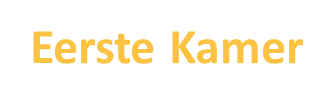 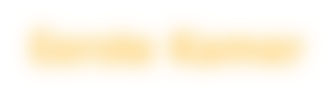 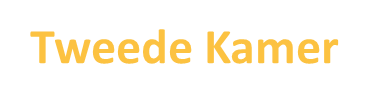 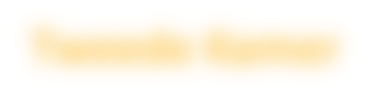 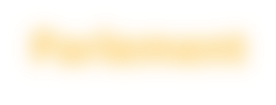 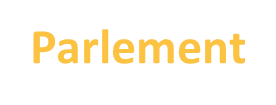 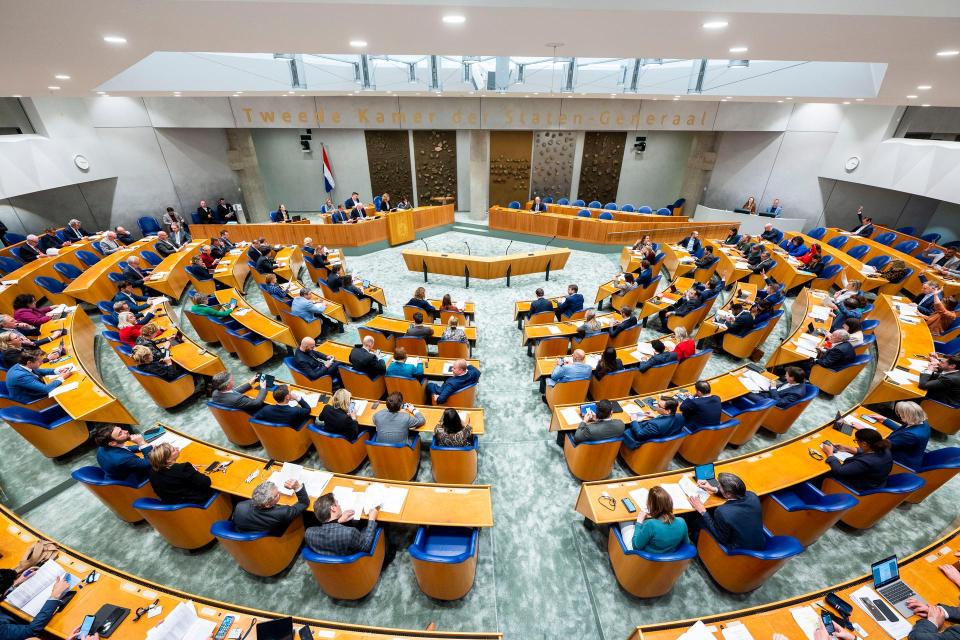 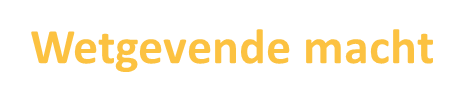 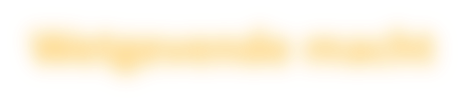 [Speaker Notes: Eerste Kamer
Tweede Kamer
Parlement
Wetgevende macht

Beeld Eerste Kamer: Bart van Vliet
Beeld Tweede Kamer: Tweedekamer.nl]
De slimste leerling - Prinsjesdag
Wat weet je van de Algemene Beschouwingen?
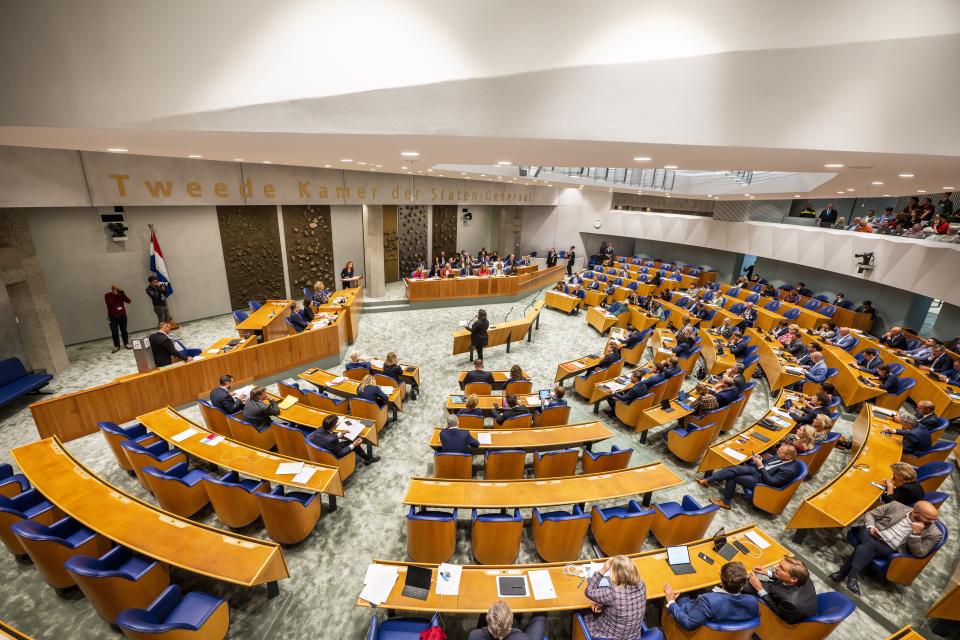 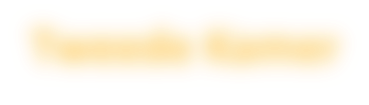 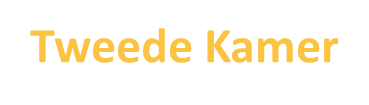 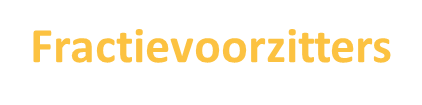 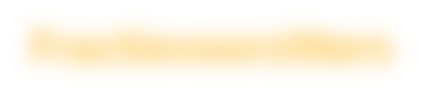 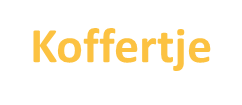 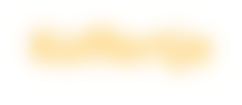 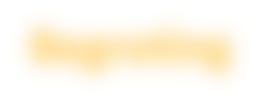 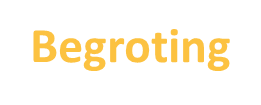 [Speaker Notes: Tweede KamerFractievoorzitters
Koffertje
(Rijks)begroting
Beeld: Tweedekamer.nl]
De slimste leerling - Prinsjesdag
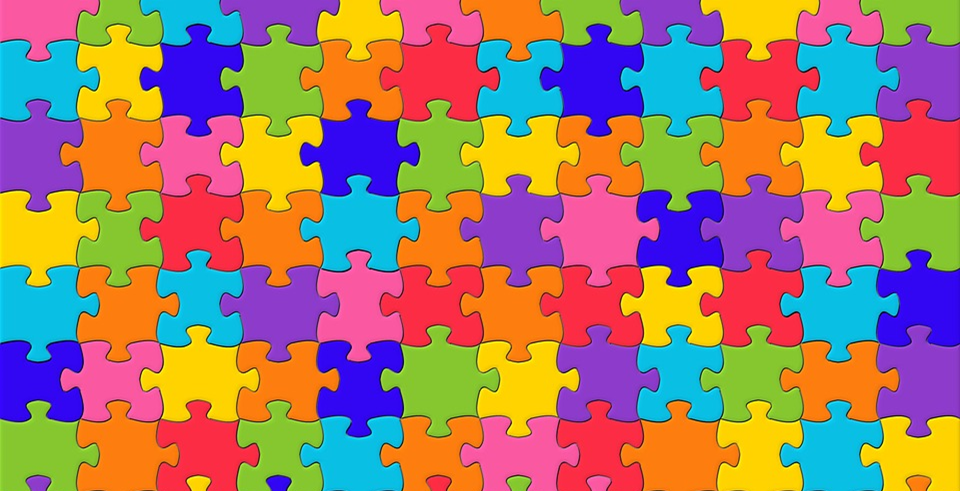 Ronde 3 - Puzzel
De slimste leerling - Prinsjesdag
De slimste leerling - Prinsjesdag
Oefenpuzzel
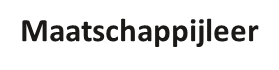 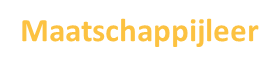 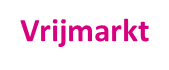 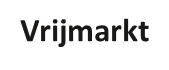 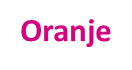 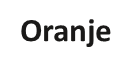 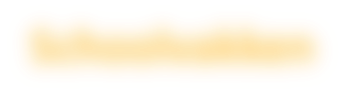 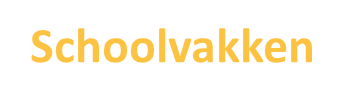 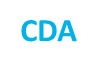 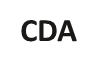 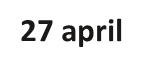 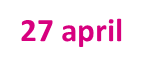 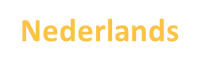 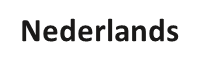 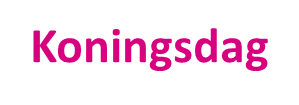 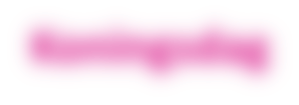 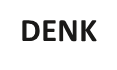 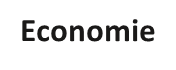 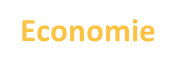 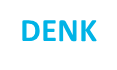 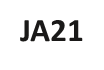 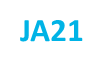 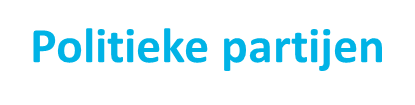 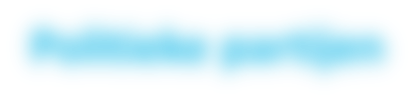 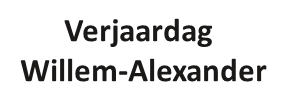 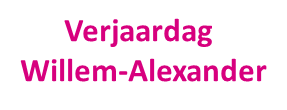 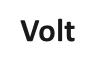 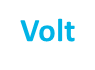 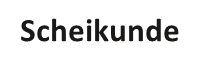 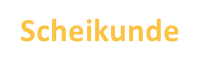 De slimste leerling - Prinsjesdag
De slimste leerling - Prinsjesdag
Puzzel 1
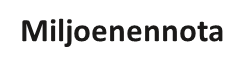 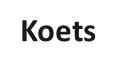 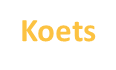 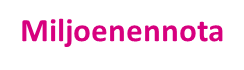 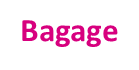 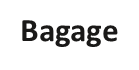 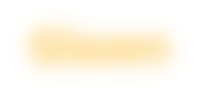 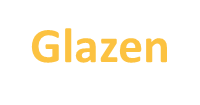 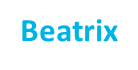 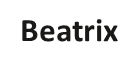 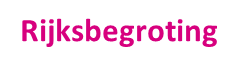 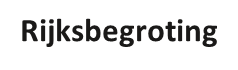 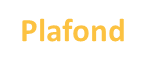 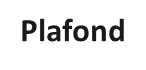 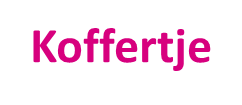 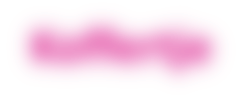 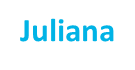 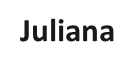 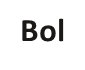 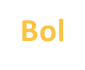 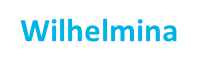 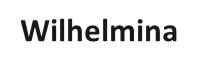 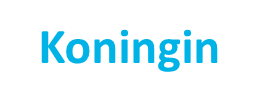 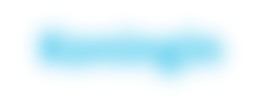 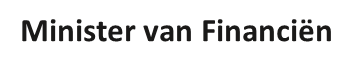 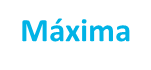 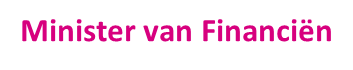 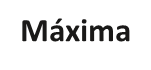 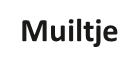 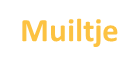 De slimste leerling - Prinsjesdag
De slimste leerling - Prinsjesdag
Puzzel 2
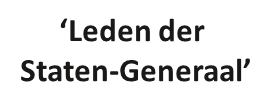 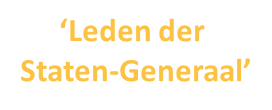 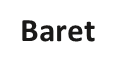 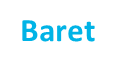 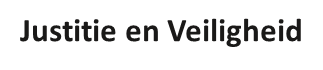 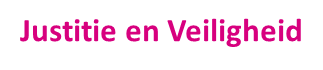 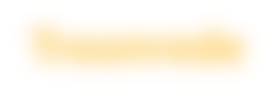 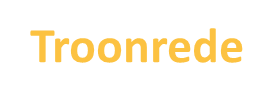 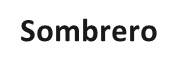 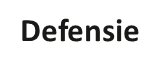 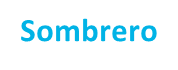 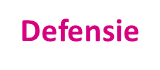 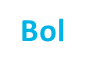 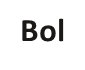 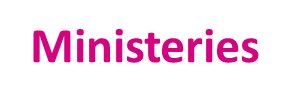 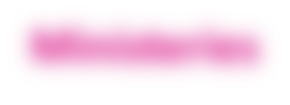 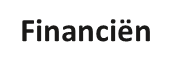 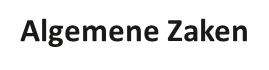 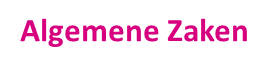 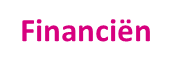 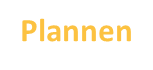 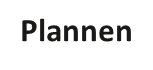 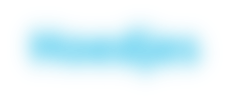 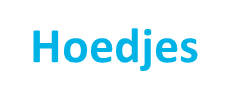 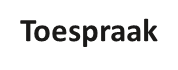 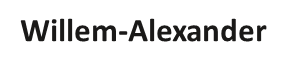 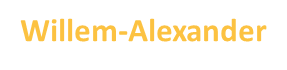 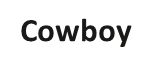 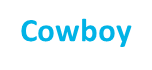 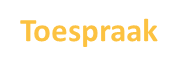 De slimste leerling - Prinsjesdag
De slimste leerling - Prinsjesdag
Puzzel 3
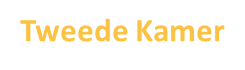 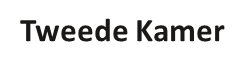 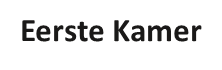 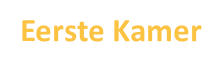 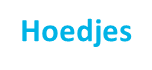 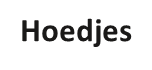 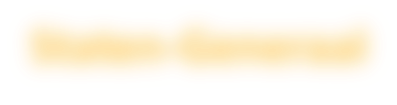 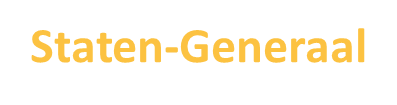 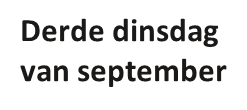 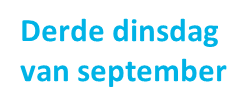 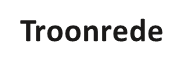 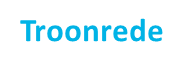 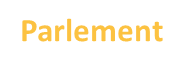 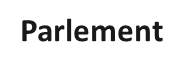 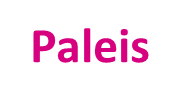 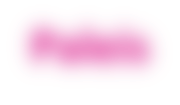 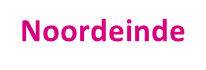 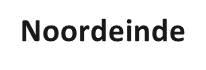 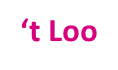 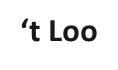 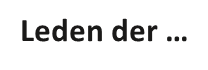 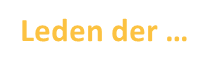 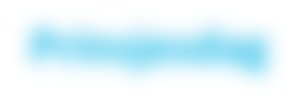 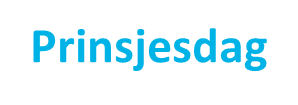 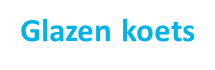 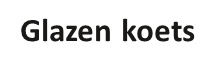 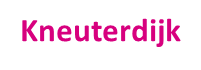 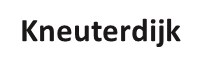 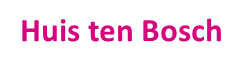 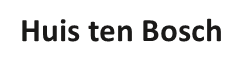 De slimste leerling - Prinsjesdag
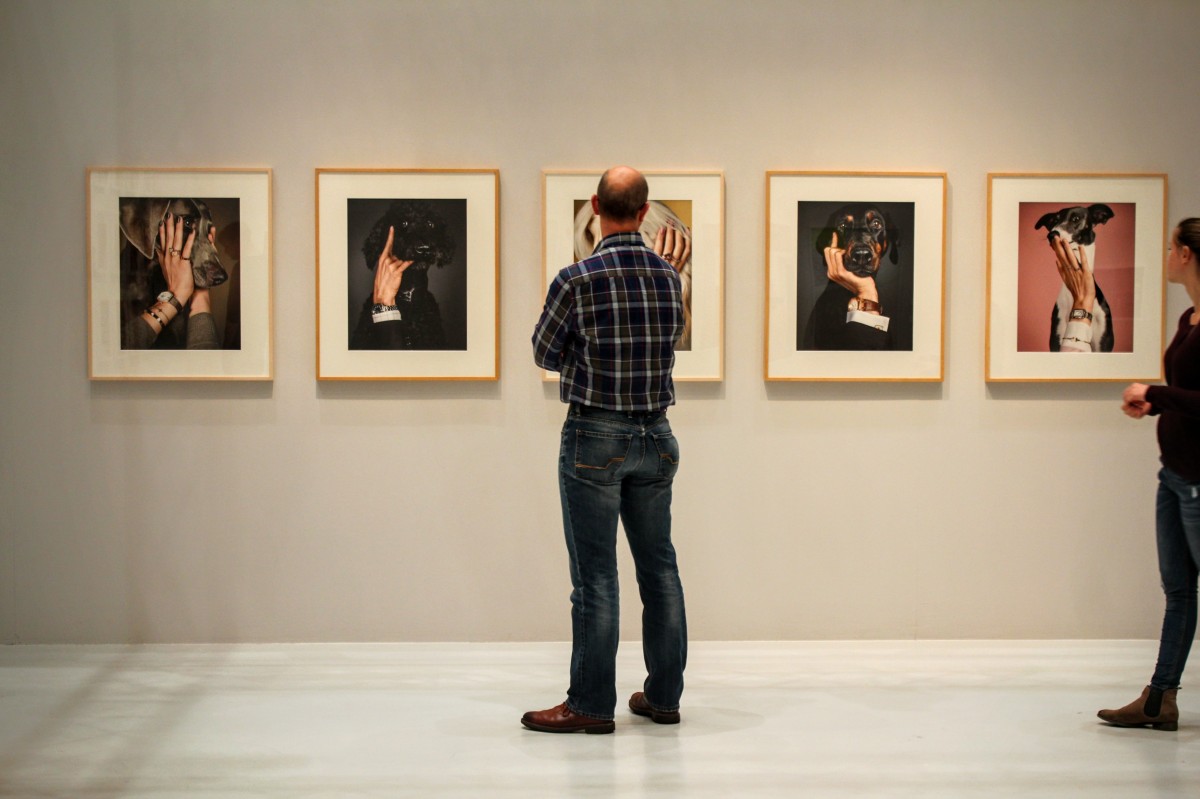 Ronde 4 - Galerij
De slimste leerling - Prinsjesdag
De slimste leerling - Prinsjesdag
Fractievoorzitters in de Tweede Kamer
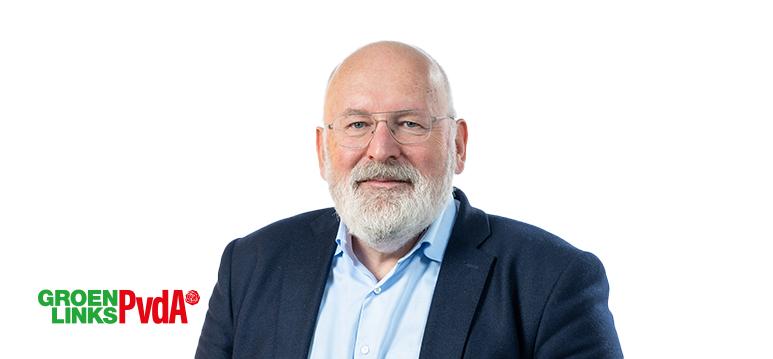 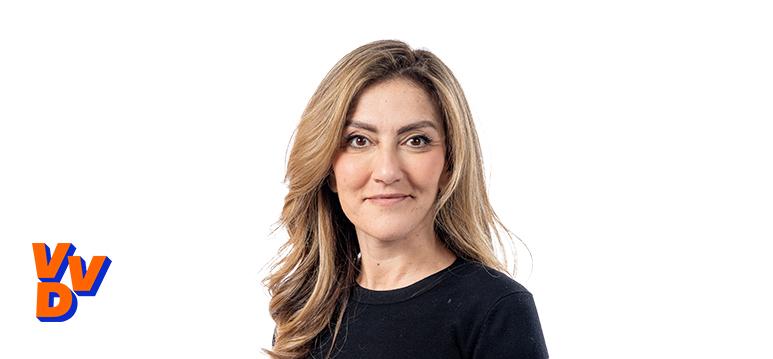 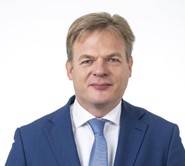 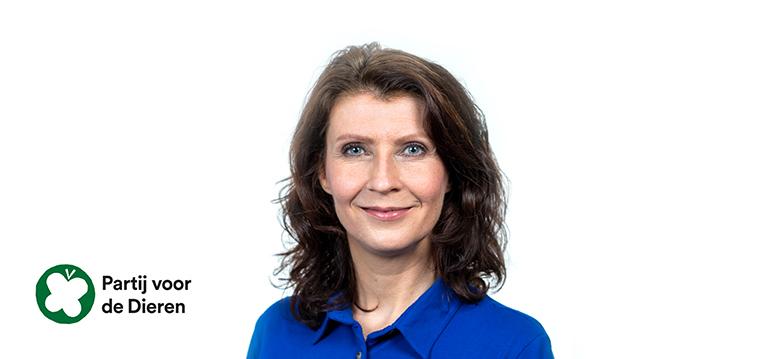 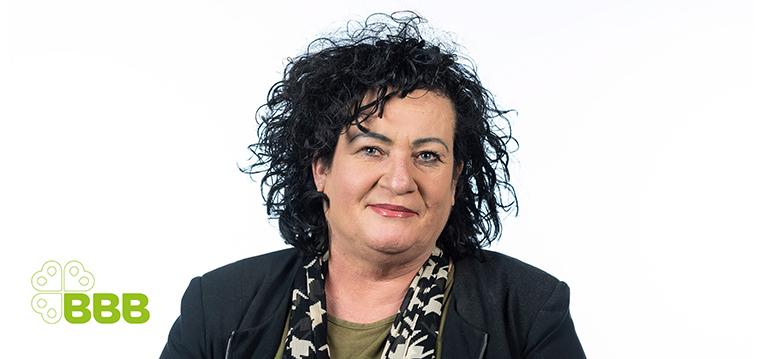 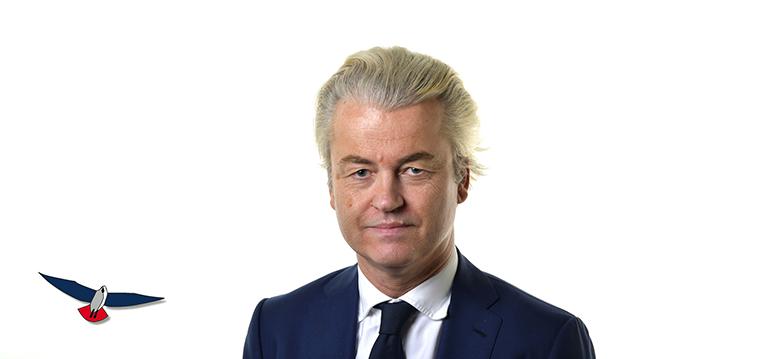 [Speaker Notes: Van links naar rechts: Geert Wilders – Caroline van der Plas – Frans Timmermans – Dilan Yeşilgöz-Zegerius – Pieter Omtzigt – Esther Ouwehand

Beelden: Tweedekamer.nl]
De slimste leerling - Prinsjesdag
Leden van het Koninklijk Huis
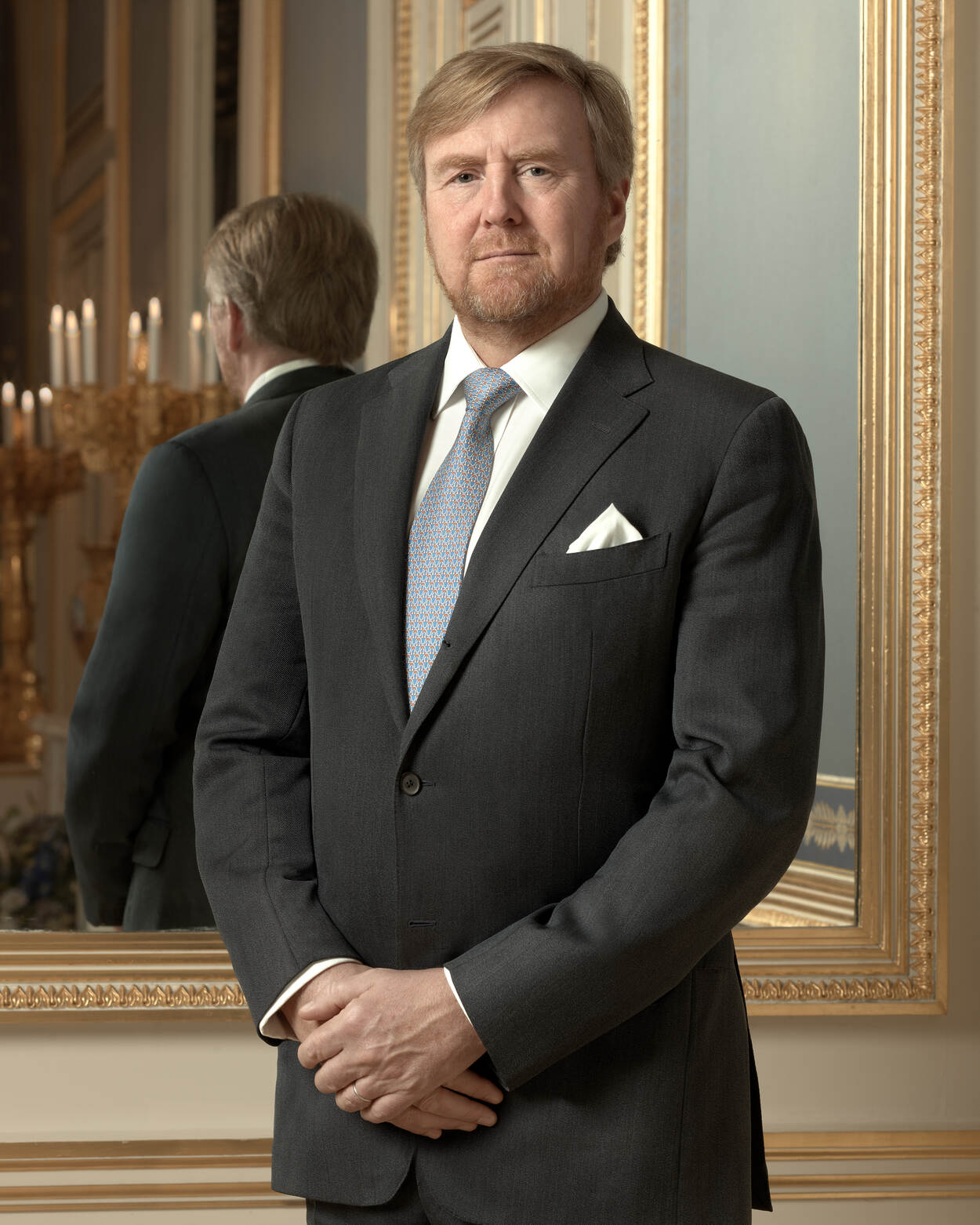 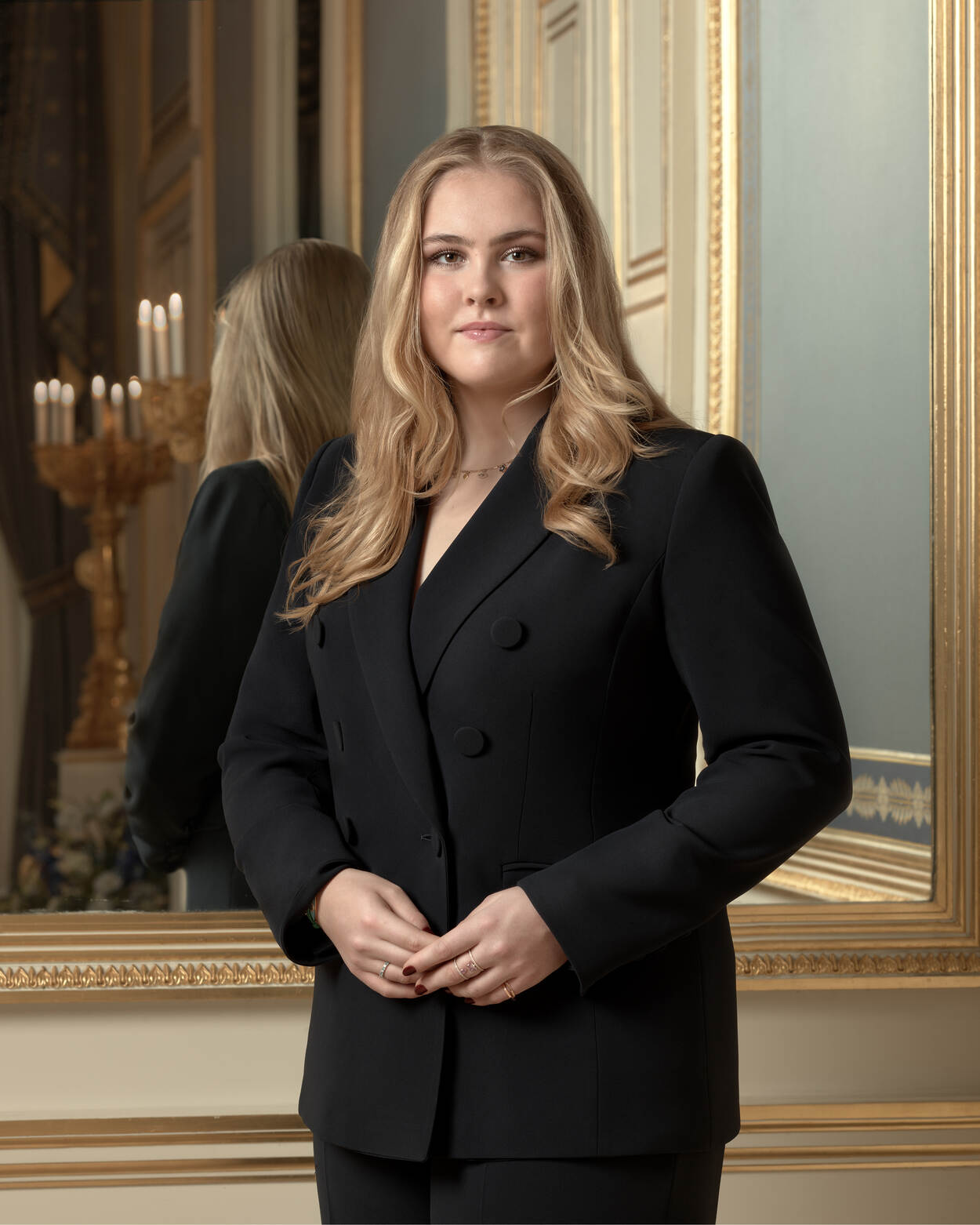 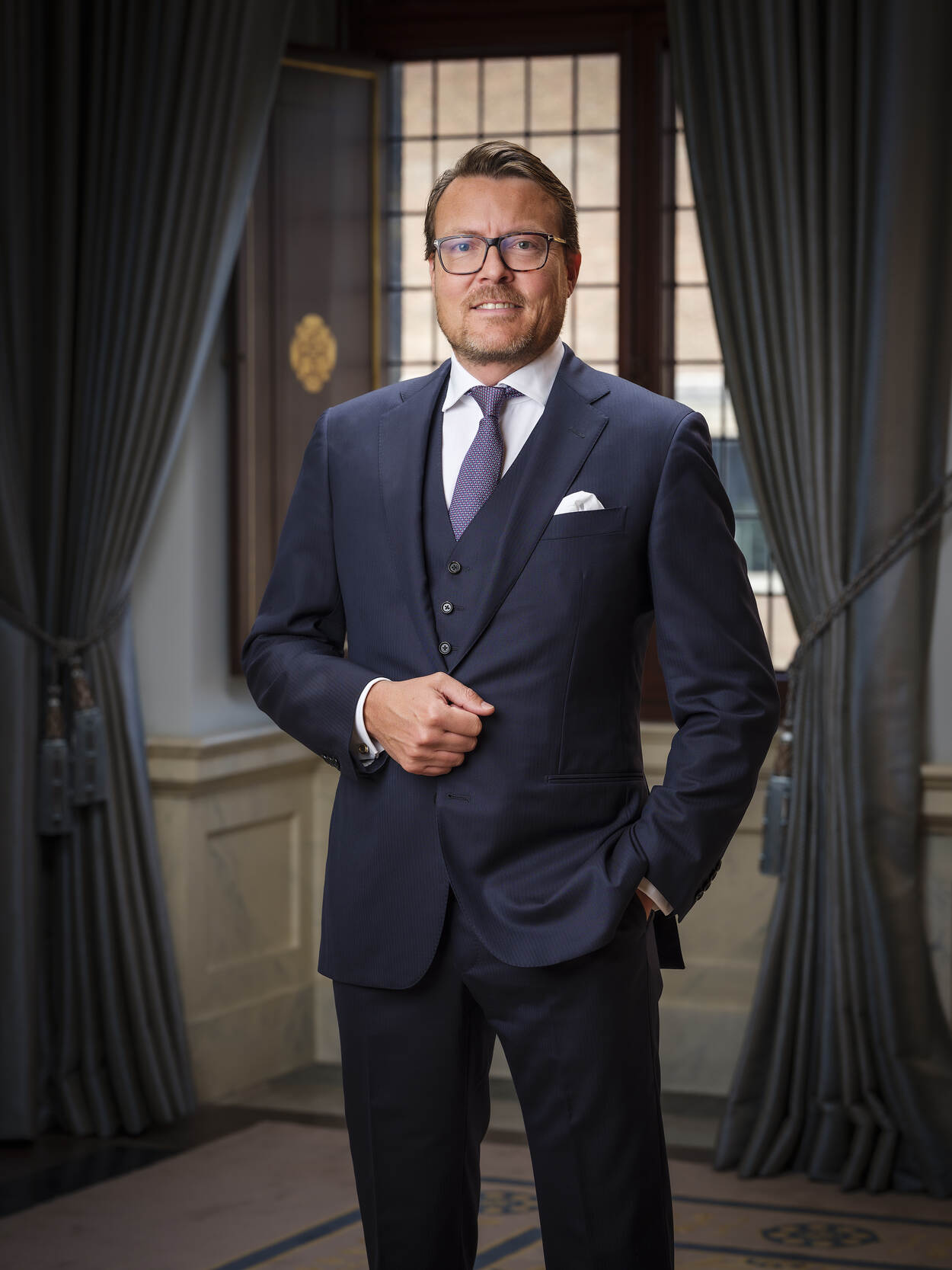 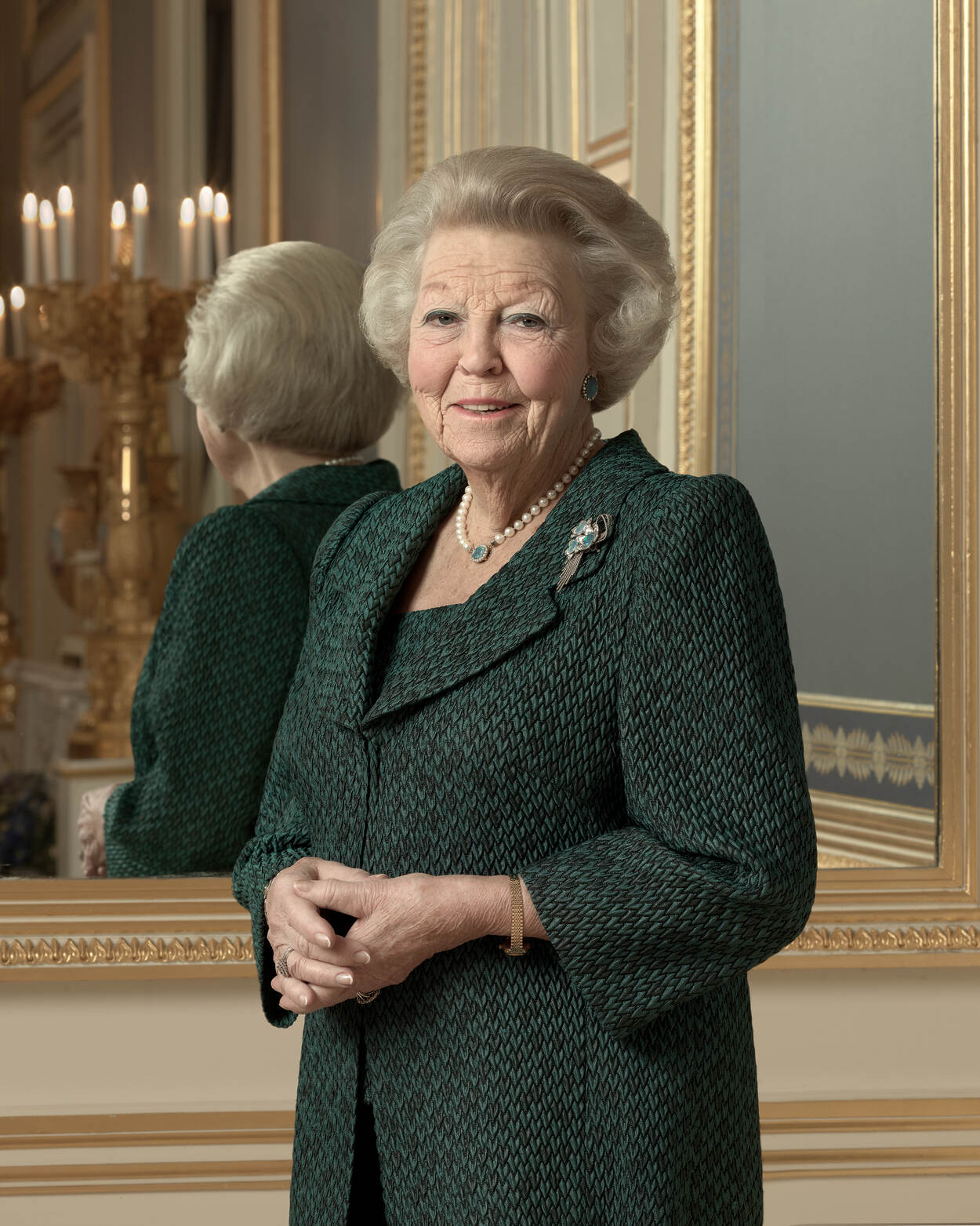 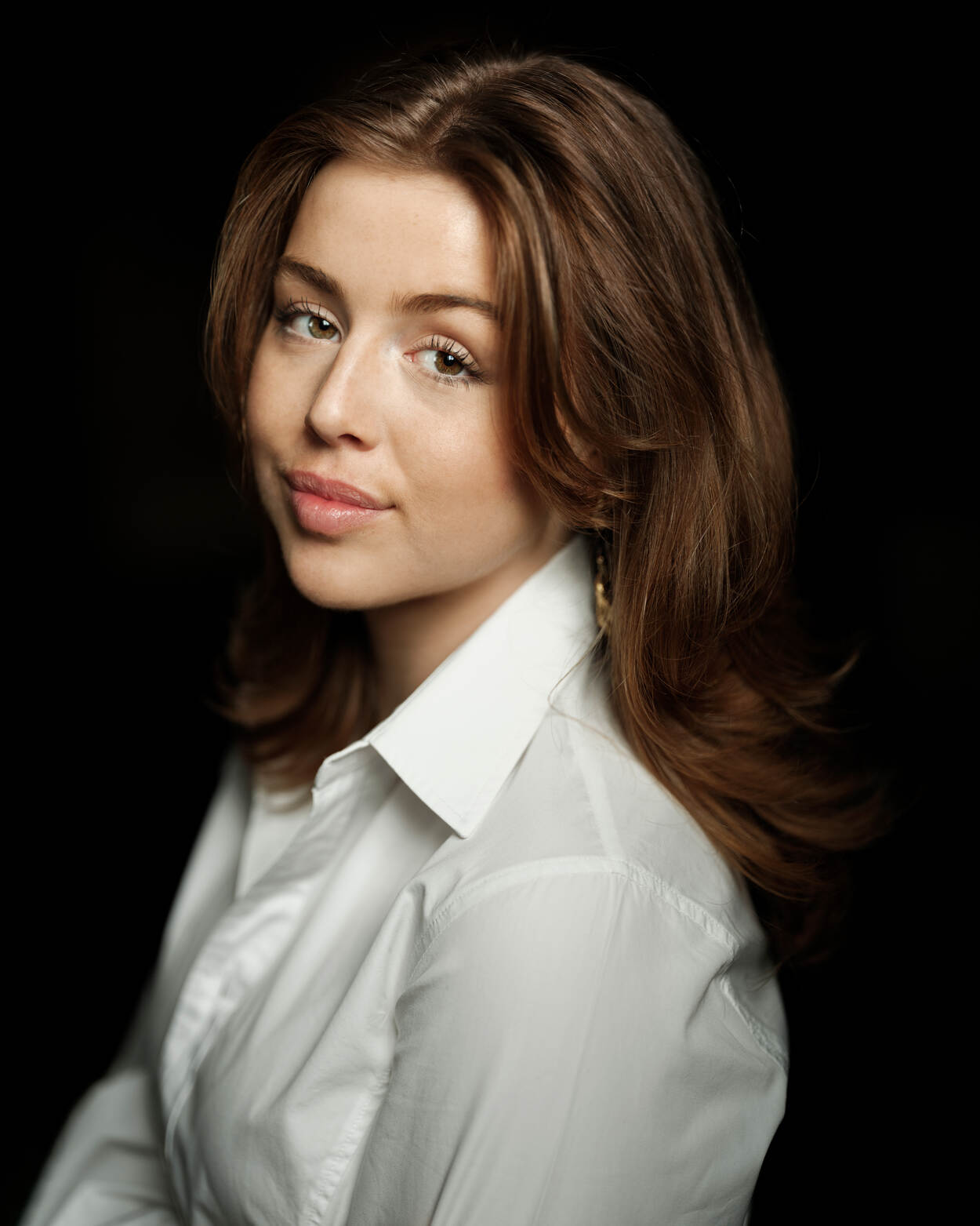 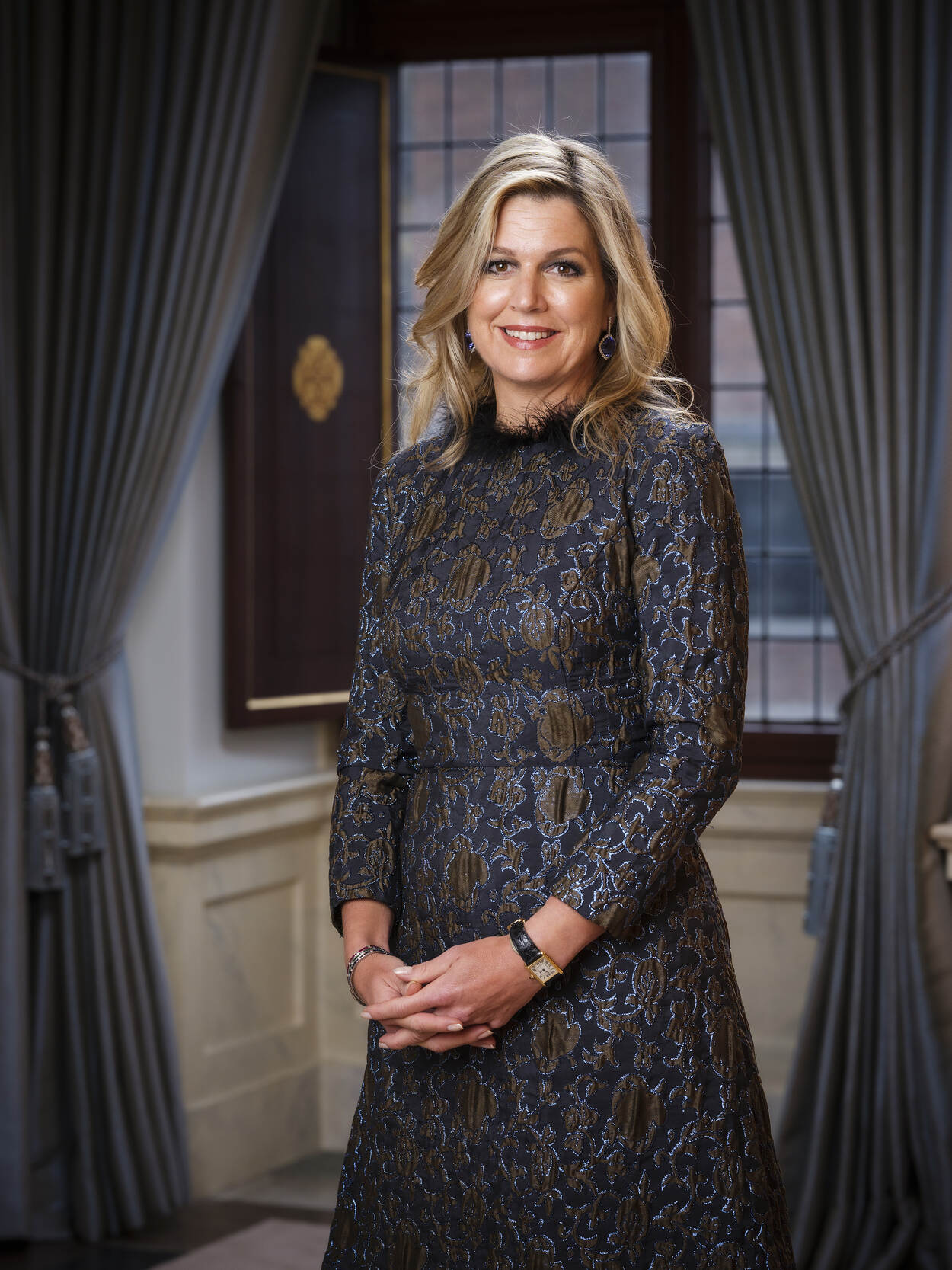 [Speaker Notes: Van links naar rechts: Willem-Alexander – Amalia – Constantijn – Beatrix – Alexia – Maxima

Beelden: Koninklijkhuis.nl]
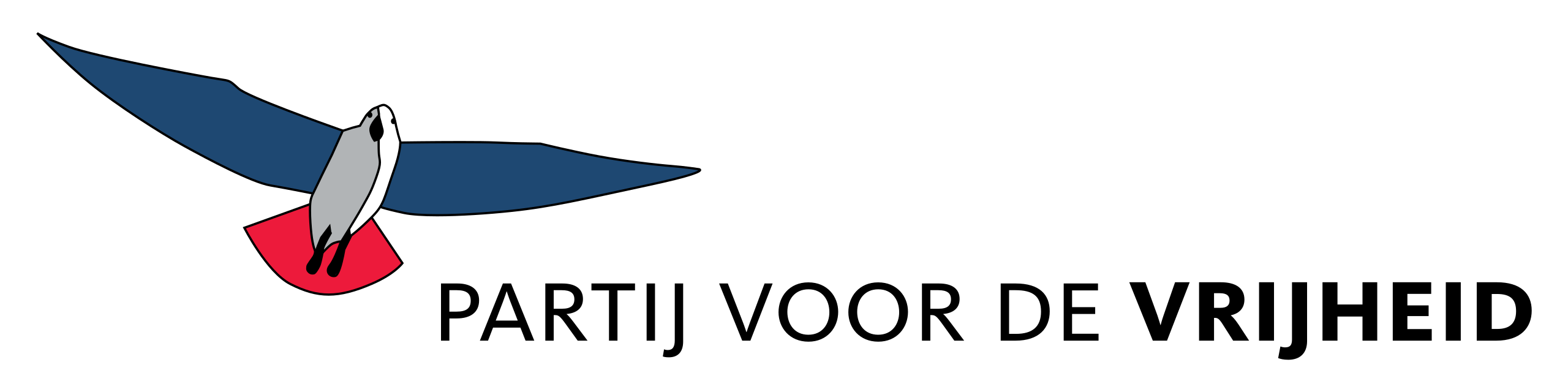 De slimste leerling - Prinsjesdag
(Delen van logo’s van) politieke partijen die deelnemen aan de Algemene Beschouwingen
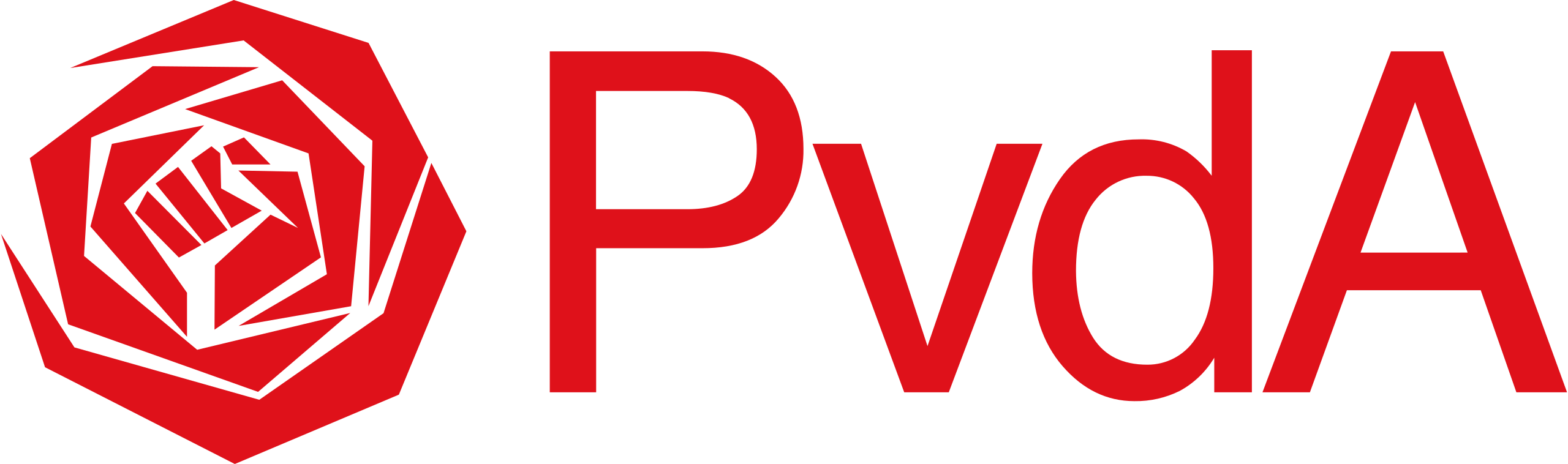 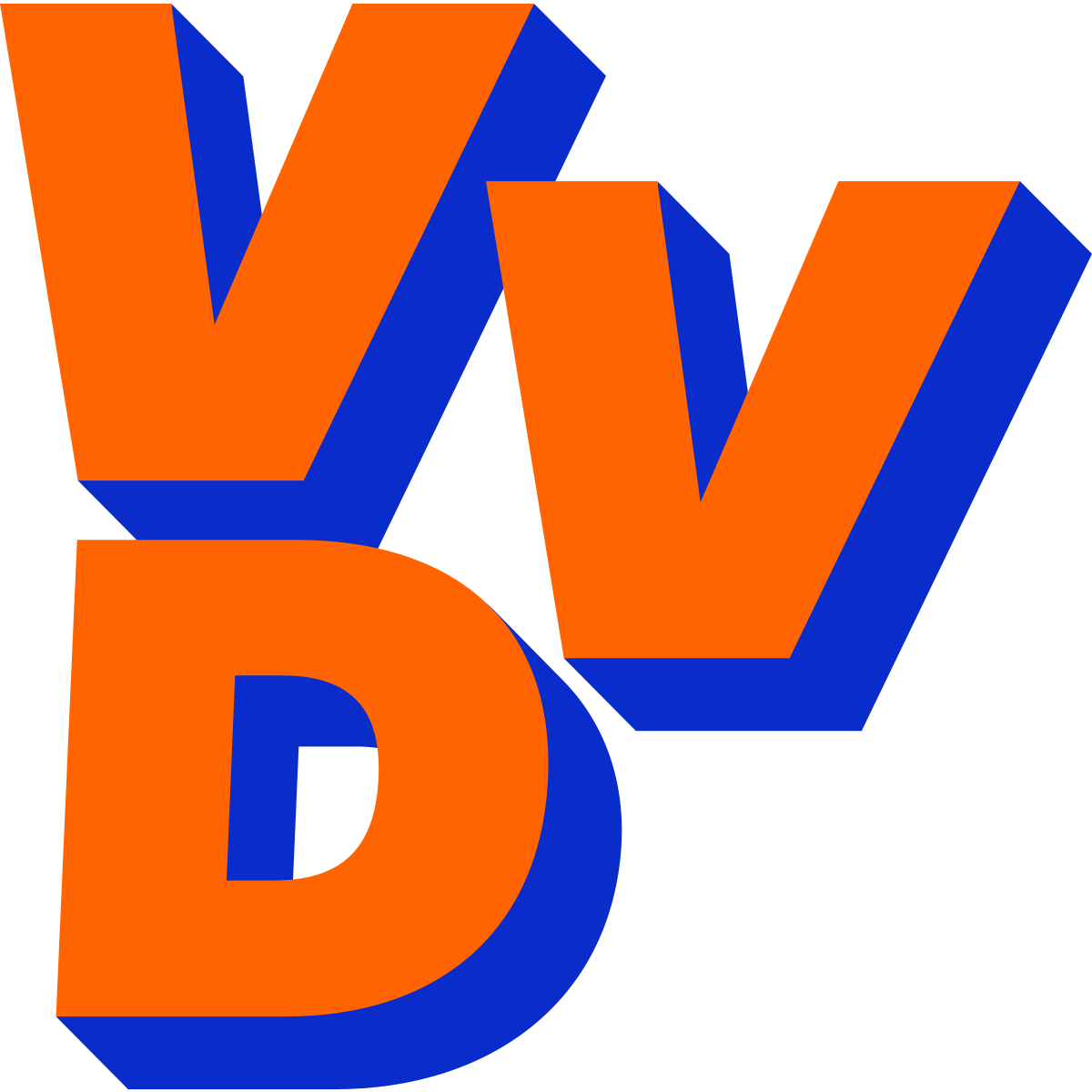 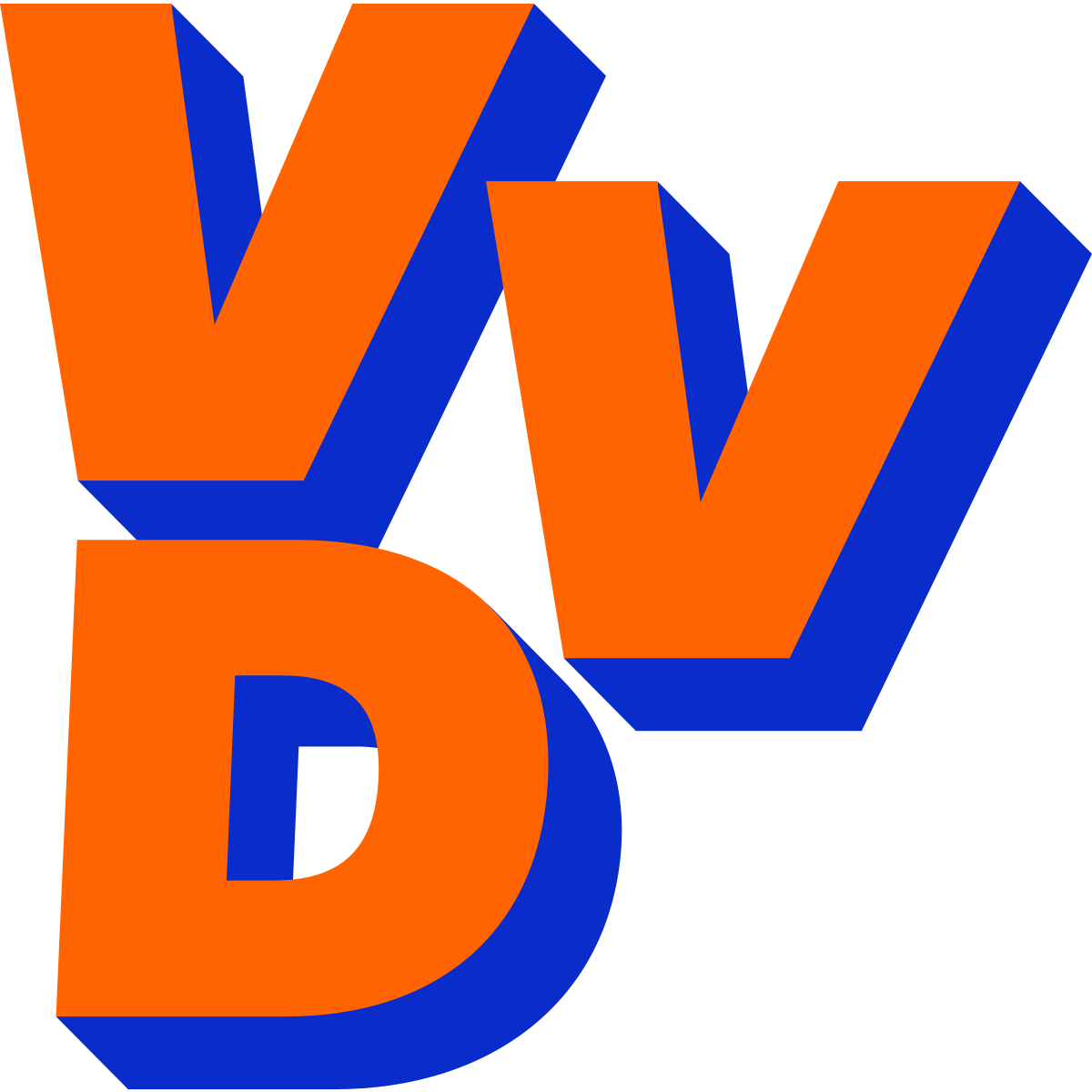 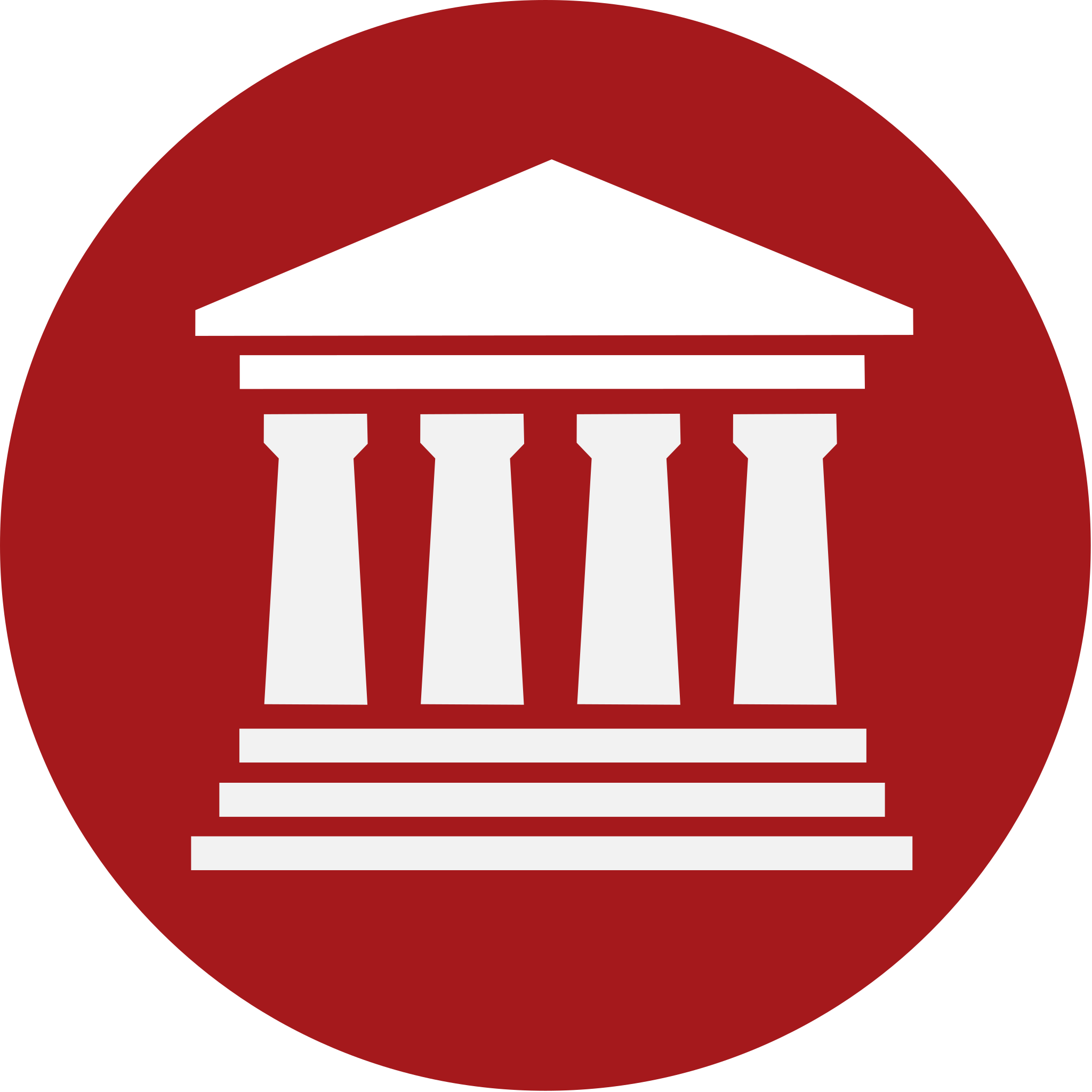 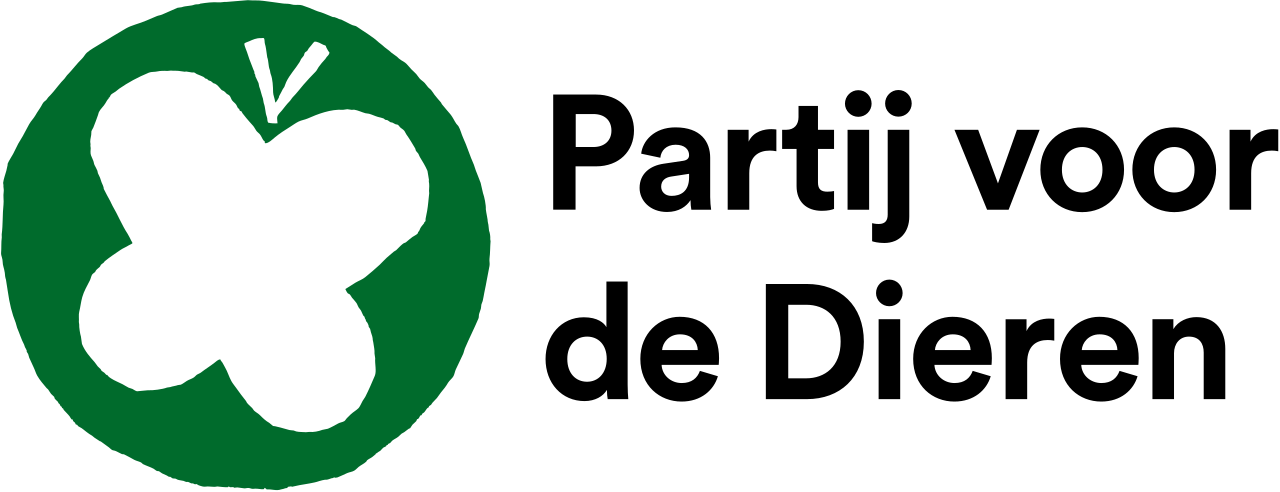 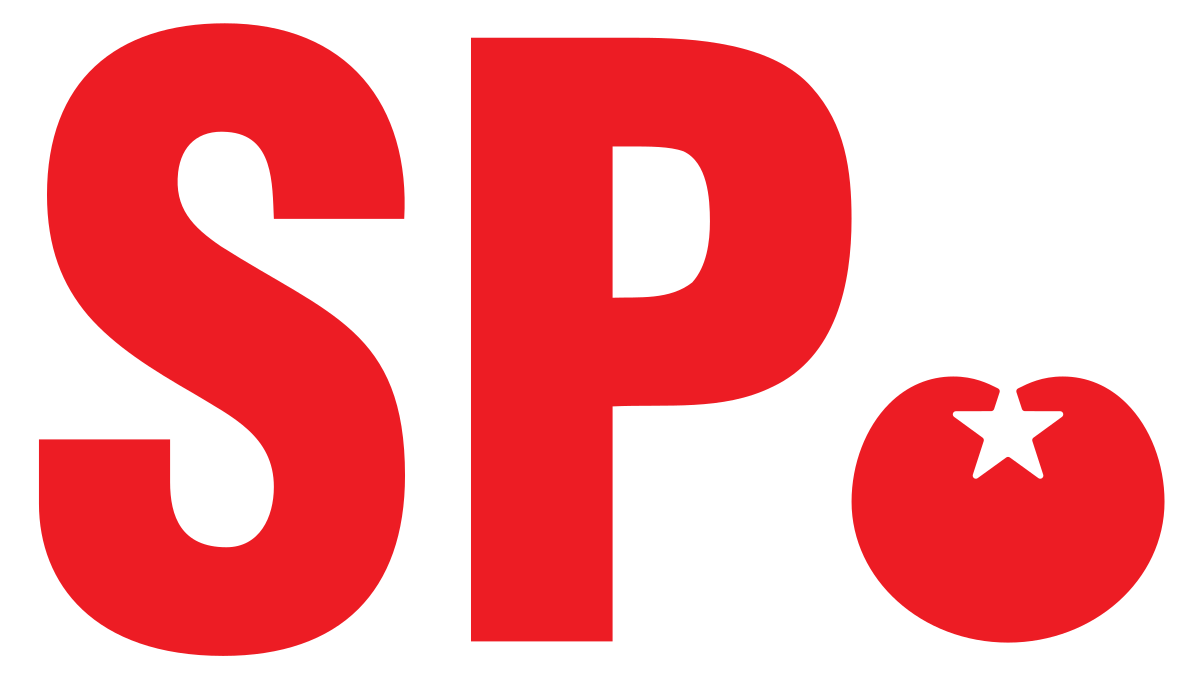 [Speaker Notes: Van links naar rechts: PVV – Partij voor de Dieren – VVD – SP – PvdA – Forum voor Democratie]
prodemos.nl